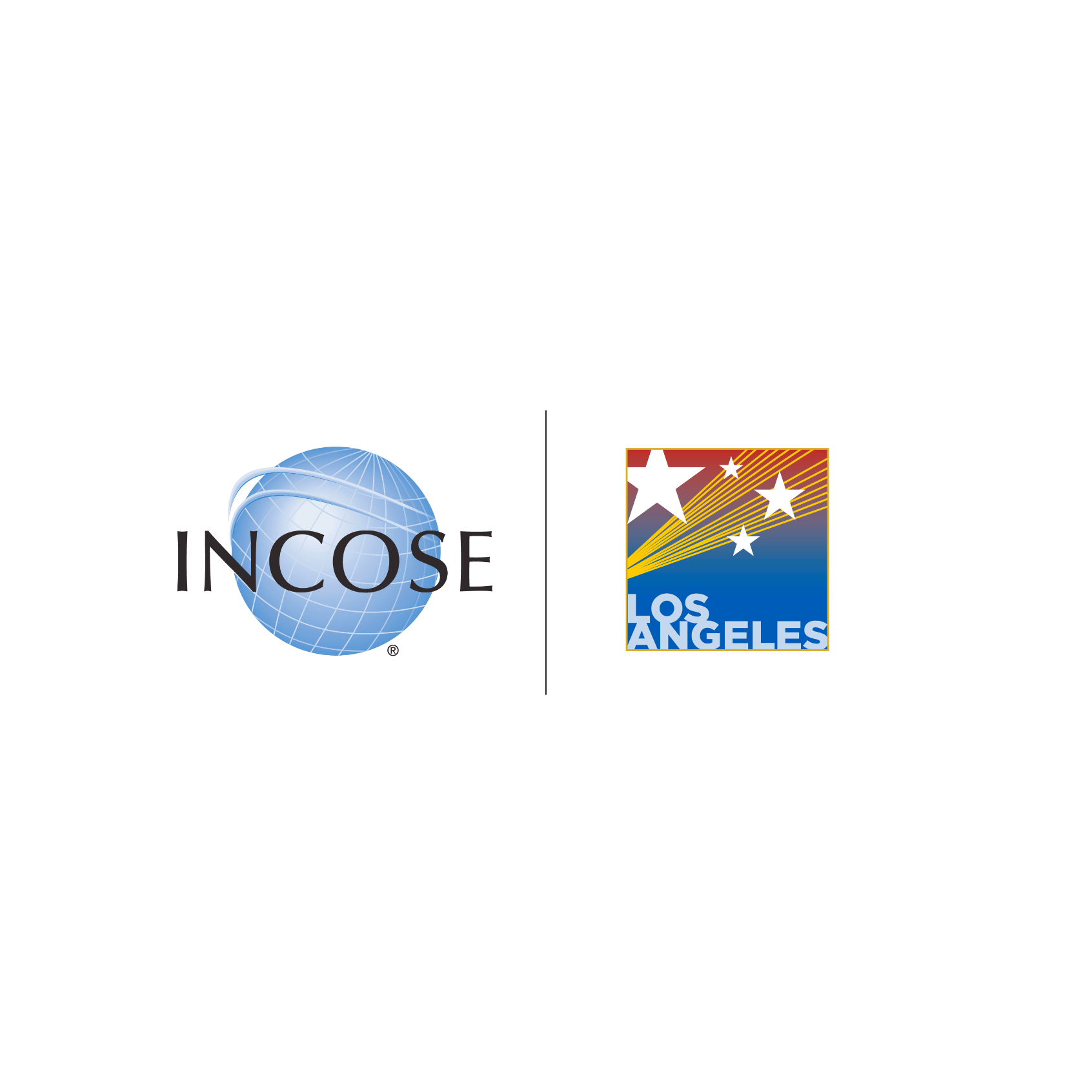 The Vision Statement:Step 1 for a Project,Though Oft’ Overlooked
Jorg Largent

February 12, 2019
Copyright © 2019 by Jorg Largent
Published and used by INCOSE-LA with permission
But first, some definitions:
According to the INCOSE website:
The problem statement starts with a description of the top-level functions that the system must perform: this might be in the form of a mission statement, a concept of operations or a description of the deficiency that must be ameliorated. Most mandatory and preference requirements should be traceable to this problem statement. Acceptable systems must satisfy all the mandatory requirements. The preference requirements are traded-off to find the preferred alternatives. The problem statement should be in terms of what must be done, not how to do it. The problem statement should express the customer requirements in functional or behavioral terms. It might be composed in words or as a model. Inputs come from end users, operators, maintainers, suppliers, acquirers, owners, regulatory agencies, victims, sponsors, manufacturers and other stakeholders.
But first, some definitions – short form:
Problem Statement
Preceding chart; close to architected solution, but not; top-level design requirements
Mission Statement
Buried in preceding chart; function or use oriented; basis for a Concepts of Operations document
Vision Statement
The purpose of this presentation; transcends “Problem Statement” and “Mission Statement”
NOTE: significant overlap amongst the three
A project:
A project:









Start here
X
A project:

Finish here







Start here
X
X
A project:

Finish here







Start here
X
Vision statement
X
Insufficient testing
A project:

Finish here







Start here
X
Stakeholder uncertainty
Your worst frustration here
Conflicted objectives
I don’t see why
Personnel changes
Government Regulations
Something just a little bit better
Isn’t a modeling tool
good enough?
Which way is up
Vision statement
Widow requirements
Gawd! Who made the coffee?
Misunderstandings!
Requirements creep
Orphan requirements
Pet Rock Project
X
Too much testing
Hey!  Look at this!
Confused supplier
Alphabet agencies
Our Role, Our Profession
Systems Engineering:
Systems engineering is the discipline which sorts the vectors, eliminating the superfluous and architecting the remaining vectors – the needed vectors – in a pattern that provides the highest likelihood of success.
The Vision Statement
The vision statement is the vector sum – the sum of all the needed vectors.
An aside: this is true of academia as well as industry.
Attributes of a Vision Statement (part 1)
The vision statement should be the top-level requirement – singular, but not a “shall” statement.
The vision statement should be the “ethos,” with a touch of “pathos” to bolster its appeal, and no more than a hint of the “logos” (more to follow)
Attributes of a Vision Statement
Back to the opening example:
These are the voyages of the starship Enterprise. Her five-year mission: to explore strange new worlds, to seek out new life and new civilizations, to boldly go where no man has gone before.
Attributes that make this a good mission statement:
It is succinct.
It has some information that can be the basis for building use cases and functional analyses leading to requirements definitions and decomposition.
It has a time frame.
It has some emotional appeal (“boldly go….”).
Bonus attribute: it has great visual effects and music.
Attributes of a Vision Statement (Part 2)
Vision statements: an Aristotelian slant:
Ethos, logos, and pathos – the three artistic proofs.
Ethos equates to the “big picture:” the distinguishing character, sentiment moral nature, or guiding beliefs of a person group or institution; a guiding philosophy.
Logos equates to the requirements, numbers, and reasons, the stuff for which engineers hunger: the appeal to logic, means to convince an audience by use of logic or reason.
Pathos equates to emotional appeal: an element in experience or in artistic representation evoking pity or compassion; pathos is needed for motivation; the challenge is motivation to do the logical, not the pathetic.
Blend in Aristotle
Aristotelian attributes of a vision statement
Mostly ethos
With a touch of pathos – go boldly – 
and very little, if any, logos
Persuasive
Summary so far, attributes of a Vision Statement, plus a few:
The vision statement is the top-level requirement – singular, but not a “shall” statement.
It is succinct.
It has some information that can be the basis for building use cases and functional analyses leading to requirements definitions and decomposition.
It has a time frame.
It is mostly ethos.
It has a touch of pathos.
It has very little, if any, logos.
It verbalizes the vision without being specific.
It is simple and direct without excessive detail.
It helps manage expectations.
It is contemporaneous.
It is persuasive.
Be Shrewd – Tailoring
Tailoring:
As is so often the case, tailoring is certainly permissible, but must be done with prudence.
Two good examples that aren’t “succinct,” but illustrate powerful vision statements, albeit from the 1960s:
The Reverend Martin Luther King Jr.
President John F. Kennedy
Applicability in Academia
But what about academia?
Richard Fineman opinion
Systems engineering, and the associated vision statement, help focus the pursuit of science on those activities most likely to produce particular results.
Vision Statements – the Dark Side
In the Beginning
Before the End
In the Beginning
Flawed vision, mission, or problem statement
A solution looking for a justification
Pet rock projects
Verbose
Amalgamation; something for everyone
Has words that are there to placate someone who has an agenda, or needs to exert some sort of influence.
Participants in a project can acknowledge the “vision statement” of the project but have private “vision statements” – their own personal agendas
For Example
California High-Speed Rail has both a Mission Statement and a Vision Statement:
Our Mission
The mission of the California High-Speed Rail Authority is to plan, design, build, and operate a high-speed train system that provides an efficient, safe, sustainable, and reliable transportation option for the people of California.
Our Vision
California’s high-speed train system improves the quality of life for Californian, provides a model for the nation, and enhances the state’s global economic standing.
Before the end:
Projects consist of cost, schedule, and performance.  Performance is important only at the beginning and at the end.
Forgotten: when you are up to your armpits in alligators it’s hard to remember that your job is to drain the swamp.
Something a little bit better.
Isn’t modeling good enough?
Personnel changes.
Participants in a project can acknowledge the “vision statement” of the project but have private “vision statements” – their own personal agendas
Before the End – the Nefarious
“Private” Vision Statement
Well Written Vision Statement Part of the Cure
Strong Leadership Part of the Cure
Potential Risk Management Issue
A Tangential Issue
John F. Kennedy
Space science, like nuclear science, and all technology, has no conscience of its own. Whether it will become a force for good or ill depends on man and only if the United States occupies a position of preeminence can we help decide whether this new ocean will be a sea of peace or a new terrifying theater of war.
Albert Einstein
“We should take care not to make the intellect our God; it has, of course, powerful muscles, but no personality.” –Albert Einstein, attributed by Forbes
The question of conscience and being a force for good or ill is the proverbial elephant for our profession.  While the Systems Engineering Quality Management Working Group is addressing this question directly, the pursuit of ethical behavior should be imbedding in all elements of our profession.
Summary of Attributes (Take 3)
The vision statement is the vector sum – the sum of all the needed vectors.
The vision statement should be the top-level requirement – singular, but not a “shall” statement.
The vision statement should be the “ethos,” with a touch of “pathos” to bolster its appeal (“boldly go”), and no more than a hint of the “logos”
Ethical honestly based on a genuine problem assessment
It is succinct.
It verbalizes the vision without being specific.
It has some information that can be the basis for building use cases and functional analyses leading to requirements definitions and decomposition.
It has a time frame.
It helps manage expectations.
It is contemporaneous.
A powerful management tool
A way to maintain focus
Applicable to industry and academia
The vision statement is supported by the project leadership
It is persuasive
Summary of “NOT” Attributes
A solution looking for a justification
Pet rock projects
Amalgamation; something for everyone
Has words that are there to placate someone who has an agenda, or needs to exert some sort of influence.
Participants in a project can acknowledge the “vision statement” of the project but have private “vision statements” – their own personal agendas
Summary of “NOT” Attributes
EASY
The Future?
All of the above attributes
Add in audio and visual
Take Advantage of New Communication Tools
OUR CHALLENGE
Insufficient testing
A project:

Finish here







Start here
X
Stakeholder uncertainty
Your worst frustration here
Conflicted objectives
I don’t see why
Personnel changes
Government Regulations
Something just a little bit better
Isn’t a modeling tool
good enough?
Which way is up
Vision statement
Widow requirements
Gawd! Who made the coffee?
Misunderstandings!
Requirements creep
Orphan requirements
Pet Rock Project
X
Too much testing
Hey!  Look at this!
Confused supplier
Alphabet agencies
Our Role, Our Profession – We are the Solution
Systems Engineering:
Systems engineering is the discipline which sorts the vectors, eliminating the superfluous and architecting the remaining vectors – the needed vectors – in a pattern that provides the highest likelihood of success.
The Vision Statement
The vision statement is the vector sum – the sum of all the needed vectors.
An aside: this is true of academia as well as industry.
And In Conclusion
Thank you for your kind attention
Are there any questions or comments?